Вітаю вас, дорогі першокласникина підсумковому контрольному занятті!
Підготувала Бубряк Т.І.
Правила поведінки під час контрольного заняття
Правила поведінки підтримують мир і порядок у групі. 
Поважай інших. 
Будь відповідальний
Будь організований і слухняний
Не запізнюйся
Будь готовий до заняття
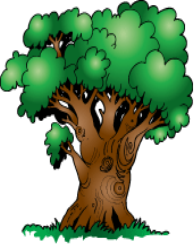 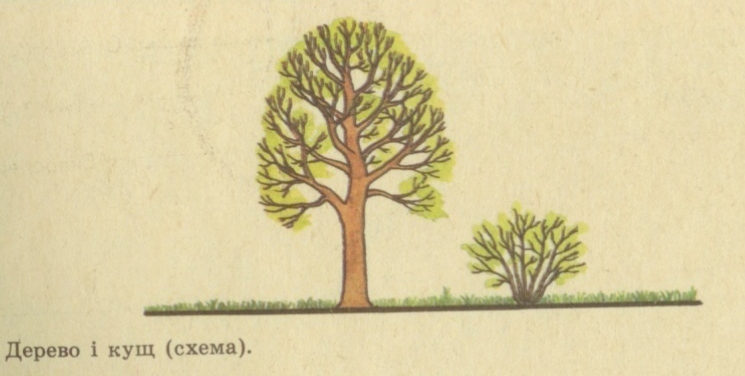 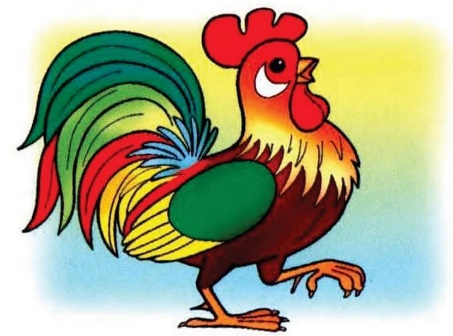 Назвати натуральний ряд чисел від 1 до 10
Робота з картками
Склад числа
Математичний будиночок
Рахування десятками
ПОЧАТИ ВІДЛІК
ЧАС ВИЙШОВ!
ОБМЕЖЕННЯ ЧАСУ: 
1 хвилина
Склад числа
60
10
50
20
40
30
ПОЧАТИ ВІДЛІК
ЧАС ВИЙШОВ!
ОБМЕЖЕННЯ ЧАСУ: 
2 хвилини
Математичний будиночок
120
10
110
20
100
30
90
40
80
50
70
60
Порахуй десятки:
Логічна гра «Вдень – уночі»
Розкажи розповідь за серією картинок:
ПОЧАТИ ВІДЛІК
ЧАС ВИЙШОВ!
ОБМЕЖЕННЯ ЧАСУ: 
5 хвилин
Логічні завдання 
на картках
5
4
1
3
2
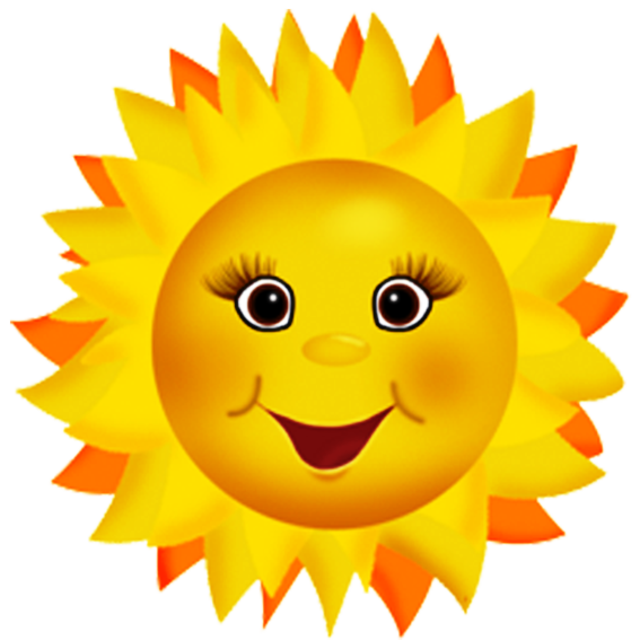 « Заморочки з бочки»
Мовчить, а розуму вчить?
З яким відром ішов дідусь по воду?
Книга
З порожнім
Коли можна воду в решеті носити?
Коли замерзне
Що сходить без насіння?
Хто завжди правду каже?
Сонце
Дзеркало
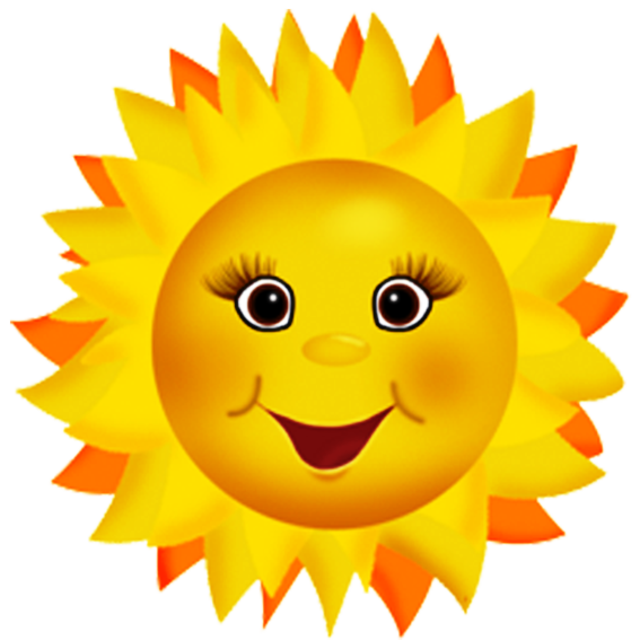 Вітаю із закінченнямнавчального року!Веселих і радісних літніх канікул!!!